1.14组会
图像修改
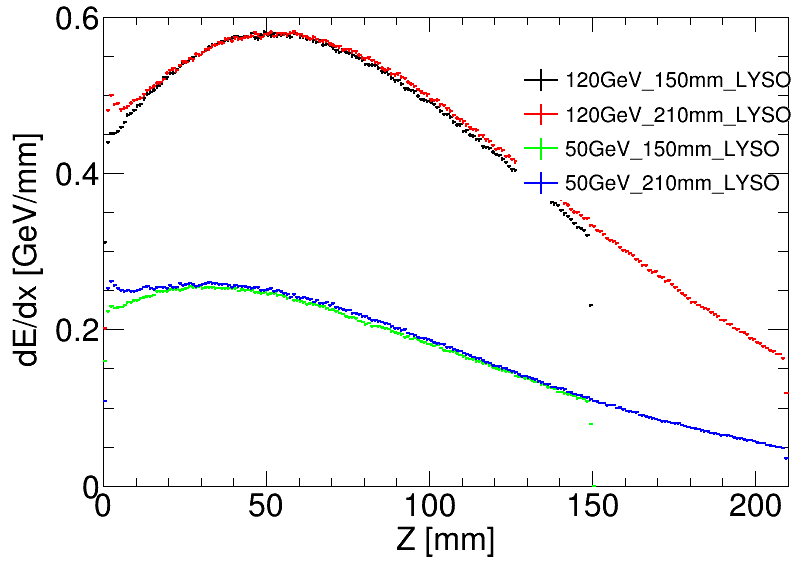 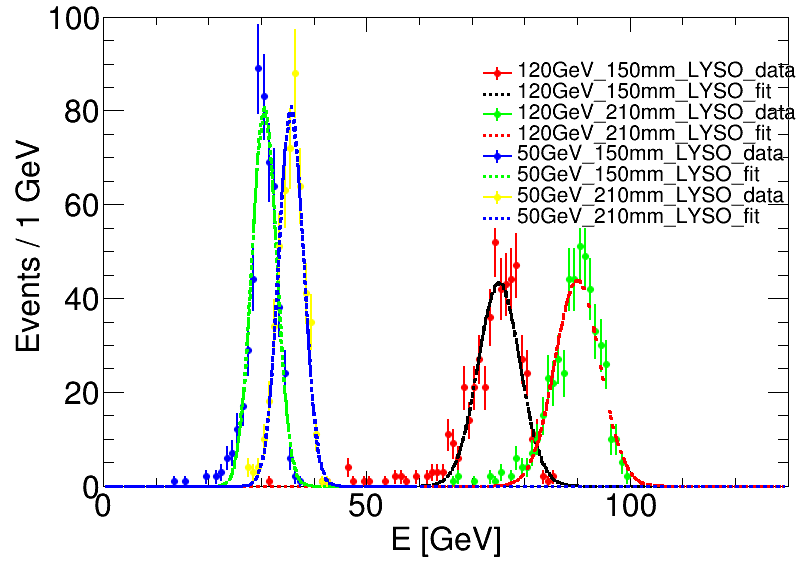 G4
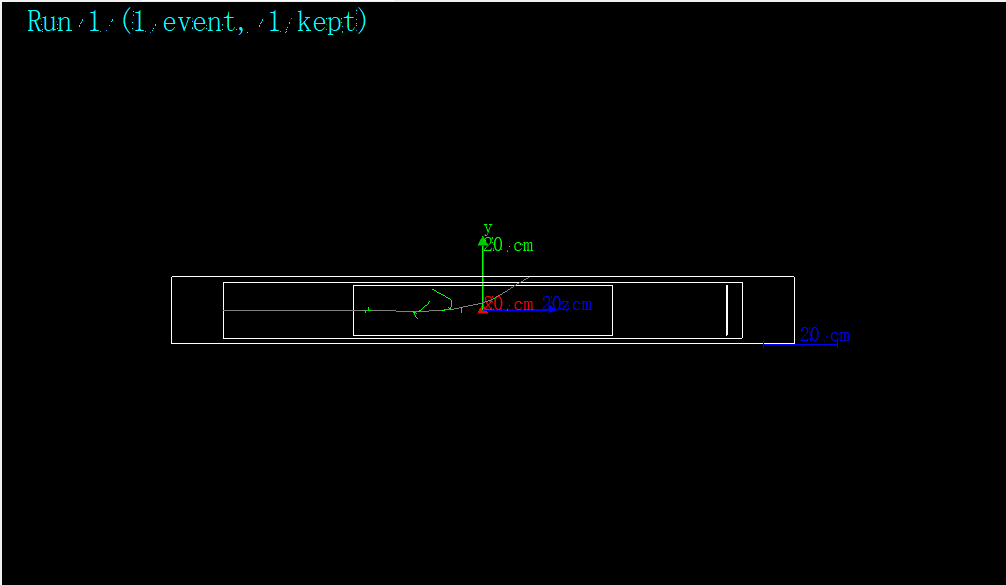 正入射
1GeV mu-
Pb厚度20~80cm
统计能够射出、到达接受屏（z = 60cm）的mu百分比
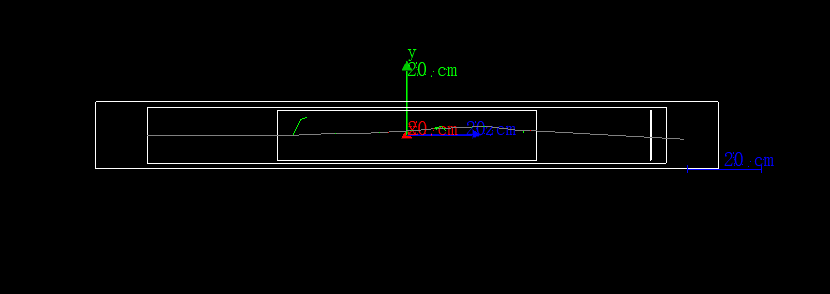 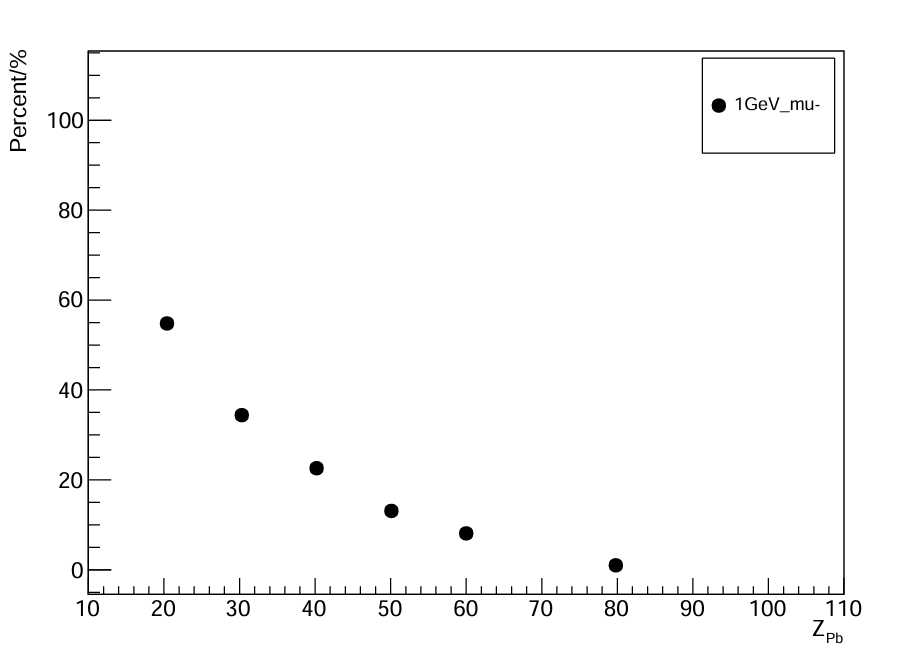 80cm厚以上基本完全无法穿过
/mm
G4
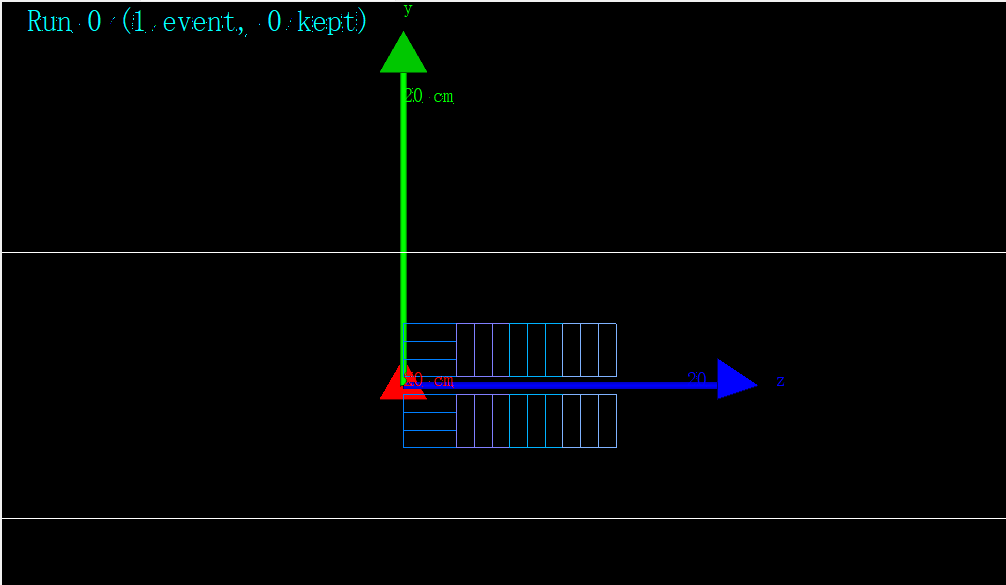